Учебная презентация к уроку в 5 классе
Выполнила   
Сорокина Надежда Борисовна учитель музыки  МБОУ СОШ №15
Цель:
	Я разработала данную презентацию для того, чтобы познакомить учащихся с героическим прошлым России и образом Александра Невского – защитника Отечества и православной веры.
Задачи:
Изучить кантату «Александр Невский» С. Прокофьева
Сопоставить героико-эпические образы музыки с образами изобразительного искусства
Обобщить представление о музыке
Расширить зрительный ряд
Расширить знания учащихся
Познакомить с новыми понятиями
Кантата «Александр Невский»
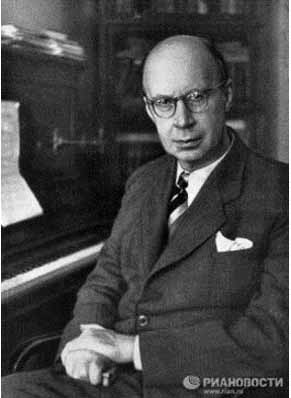 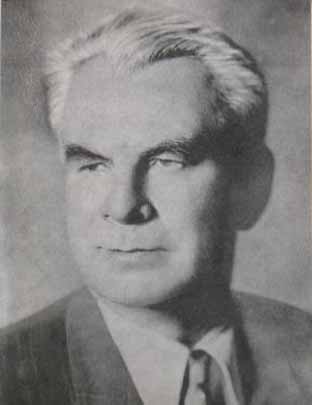 Вставайте, люди русские, На славный бой, на смертный бой, Вставайте, люди вольные, За нашу землю честную! Живым бойцам почет и честь, А мертвым слава вечная…
С. Прокофьев
В. Луговский
Полководец XIII в. , защитник святой земли Русской – 
князь новгородский Александр Невский
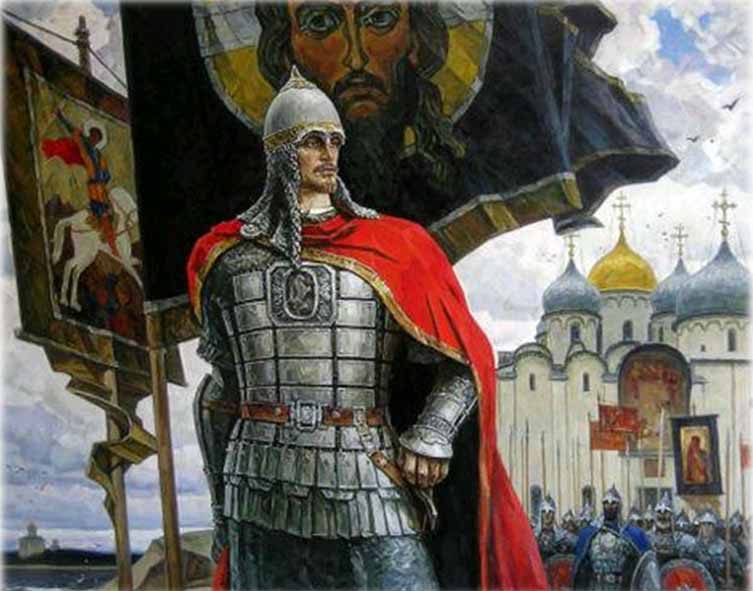 Ю. Пантюхин.  Александр Невский
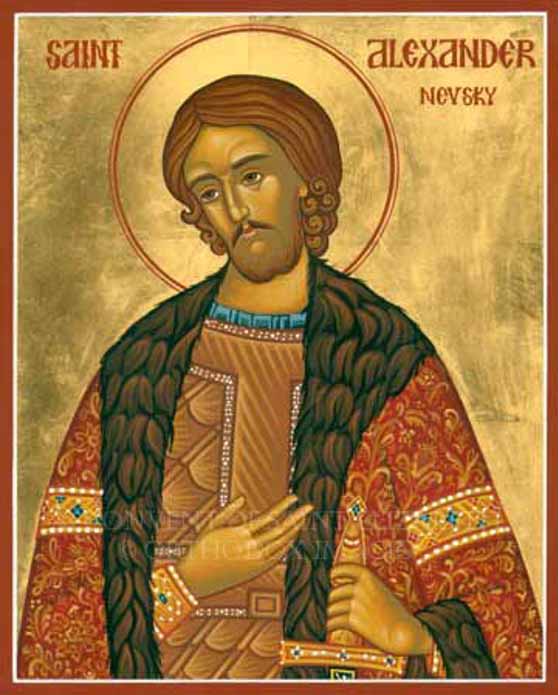 Святой благоверный князь Александр Невский – покровитель воинов и защитник всей Руси.
Канонизирован Русской православной церковью в лике благоверных при митрополите Макарии на Московском Соборе 1547 года.
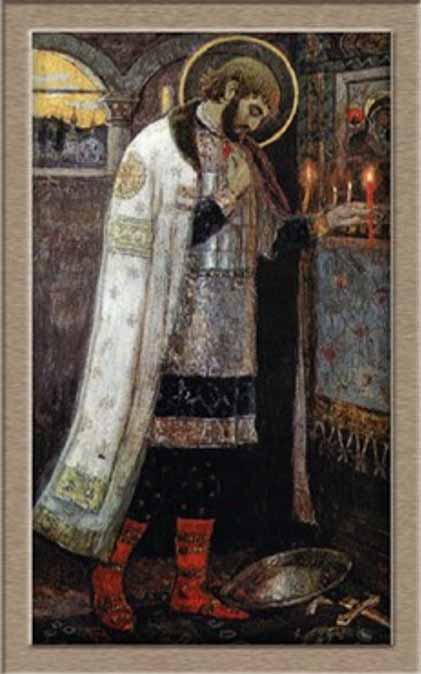 Я ухожу теперь, а ты, свеча, спаси!И к Божьей Матери завет мой отнеси:Храни, заступница, вовек Святую Русь,А я, пусть именем, но истинно – вернусь…
Триптих П. Д. Корина «Александр Невский», 1942-1943
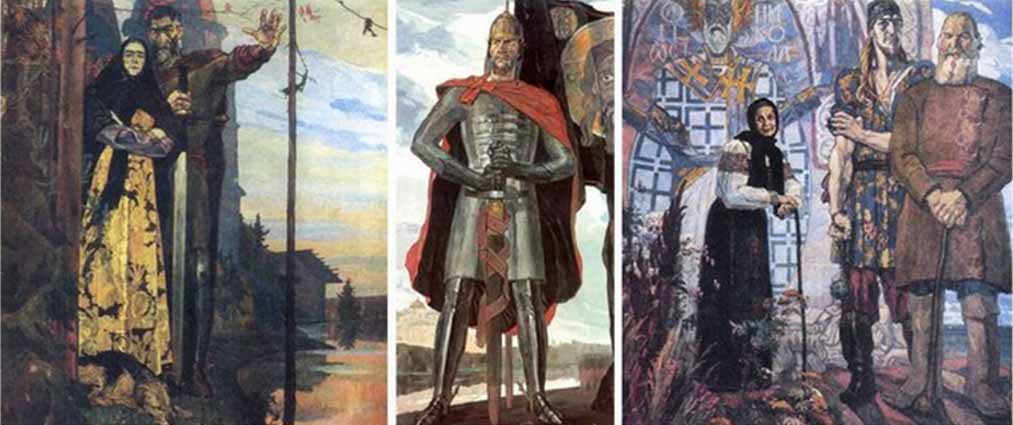 Северная баллада                          Александр Невский                     Старинный сказ
Левая часть                               Центральная часть                         Правая часть
«Ледовое побоище»
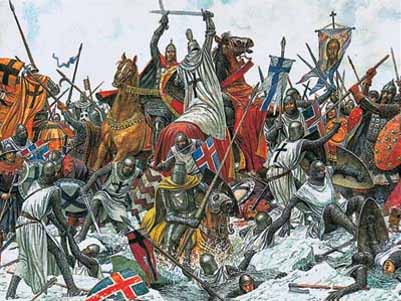 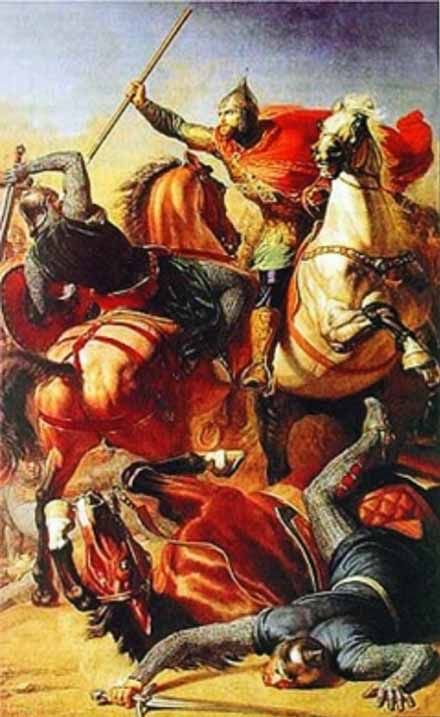 Ф.А.  Моллер.  Невская битва. 

Поединок Александра Невского и Биргера
Васнецов В. «После побоища»
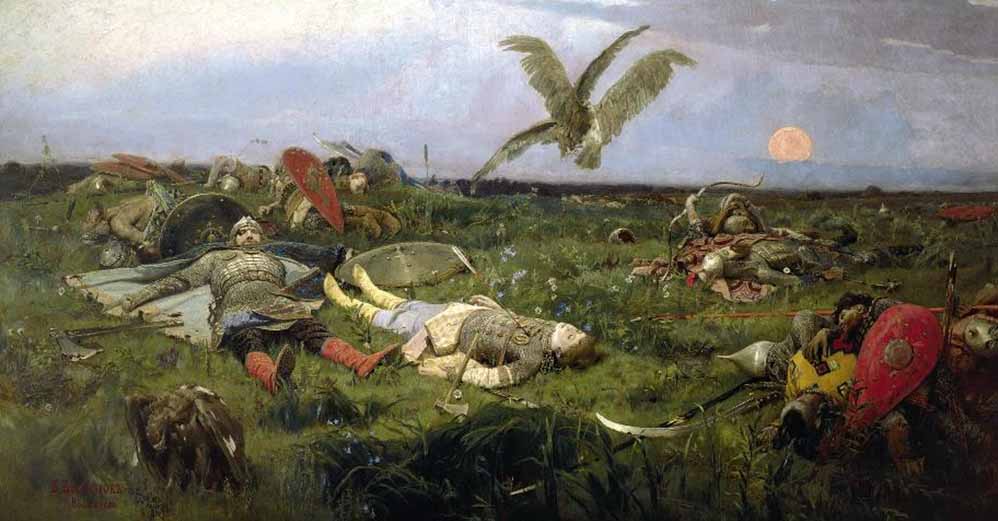 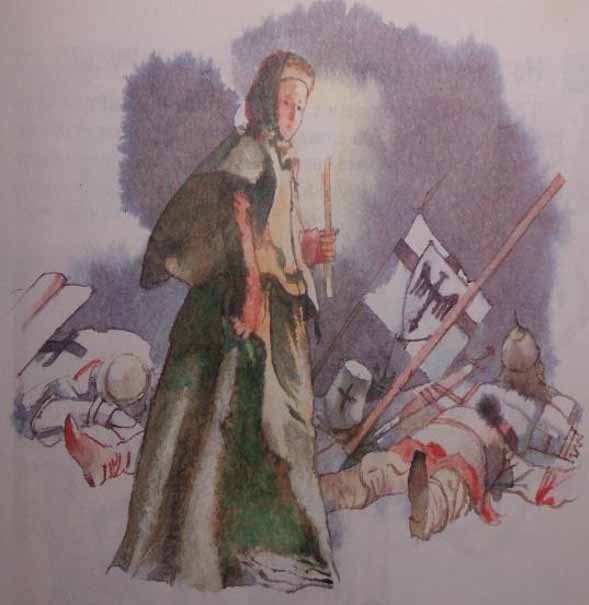 Я пойду по полю белому 
Полечу по полю смертному 
Поищу я славных соколов 
Женихов моих добрых молодцев 

Кто лежит мечами порубленный 
Кто лежит стрелою пораненный 
Напоили они кровью алою 
Землю честною землю русскую 

Кто погиб за Русь смертью доброю 
Поцелую того в очи мертвые 
А тому молодцу что остался жить 
Буду верной женой малой ладою 

Не возьму в мужья красивого 
Красота земная кончается 
А пойду я за храброго 
Отзовитеся ясные соколы
Учебник 4 класс с. 21
В. Серов «Въезд Александра Невского во Псков»
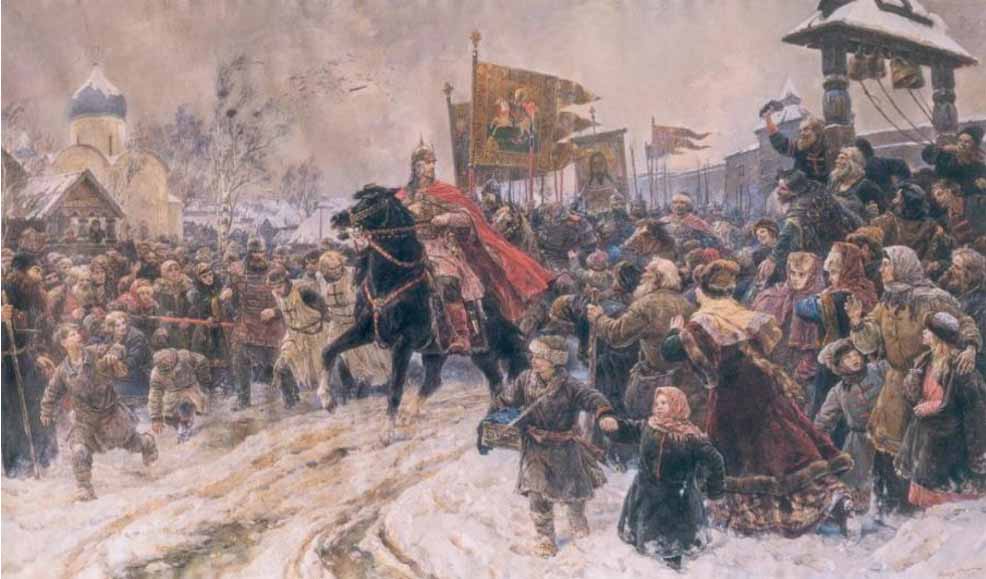 Кто на Русь с мечем придет,  тот от меча и погибнет…
В. Присекин
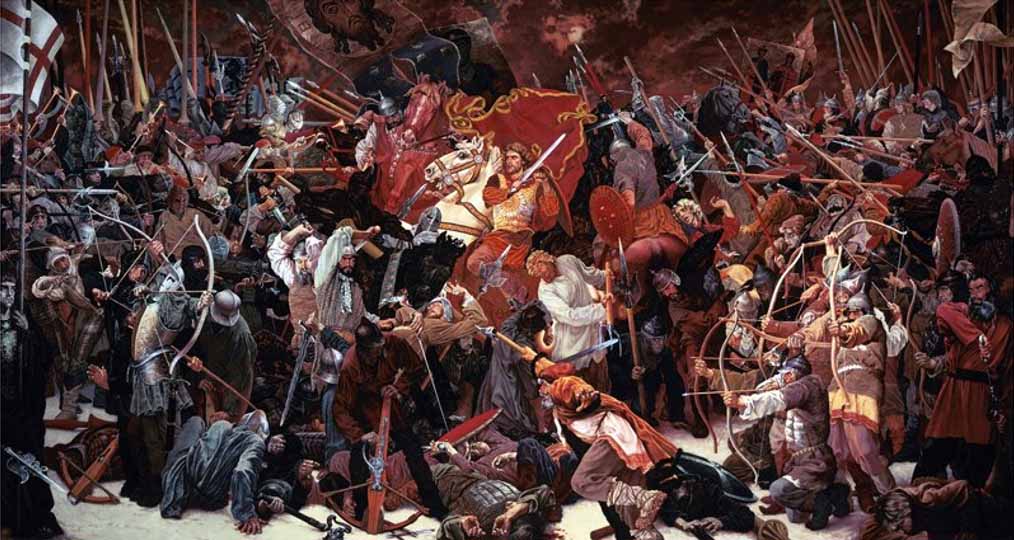 Памятник Александру Невскому в г.Пскове
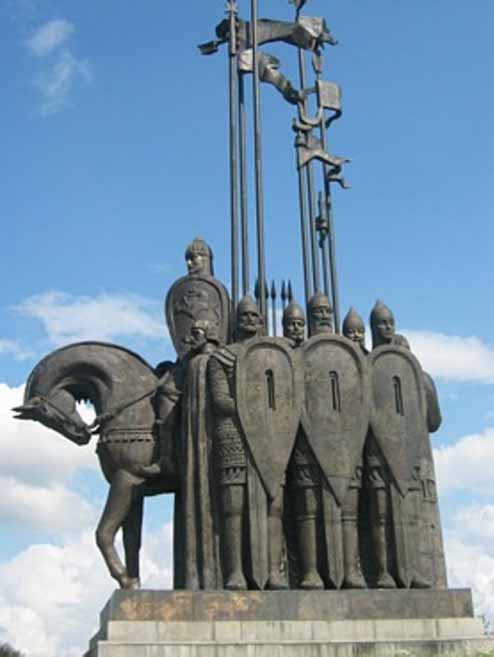 Авторы памятника, скульптор И.И. Козлов и архитектор П.С. Бутенко, запечатлели святого и благоверного князя Александра Невского в окружении русских дружинников из Пскова, Новгорода, Владимира и Суздаля. Огромная скульптурная композиция олицетворяет единство и неделимость Русской земли, ее соборность, в которой наши предки находили духовную мощь и опору.
Используемые материалы:
Учебник «Музыка 5 класс» – Г.П.Сергеева, Е.Д.Критская
Учебник «Музыка 4 класс» – Г.П.Сергеева, Е.Д.Критская
http://russkie-tsari.ru/index.php/razdel-i/ledovoe-poboishche-aleksandr-nevskij
http://www.varvar.ru/arhiv/slovo/neva_battle.html
http://www.tanais.info/vasnetsov/vasnetsov7b.html
http://www.pravoslavie.ru/smi/38038.htm
Google картинки